The Age Orientation of European Welfare States
Bernhard Binder-Hammer, Alexia Fürnkranz-Prskawetz

The 15th Global Meeting of the NTA Network, March 13, 2025


The research received funding from the Jubiläumsfonds of the Austrian National Bank under project no. 18465 and from the European Union’s research and innovation programme under Grant agreement no 101095175 (ww.ub.edu/sustainwell-eu-project)
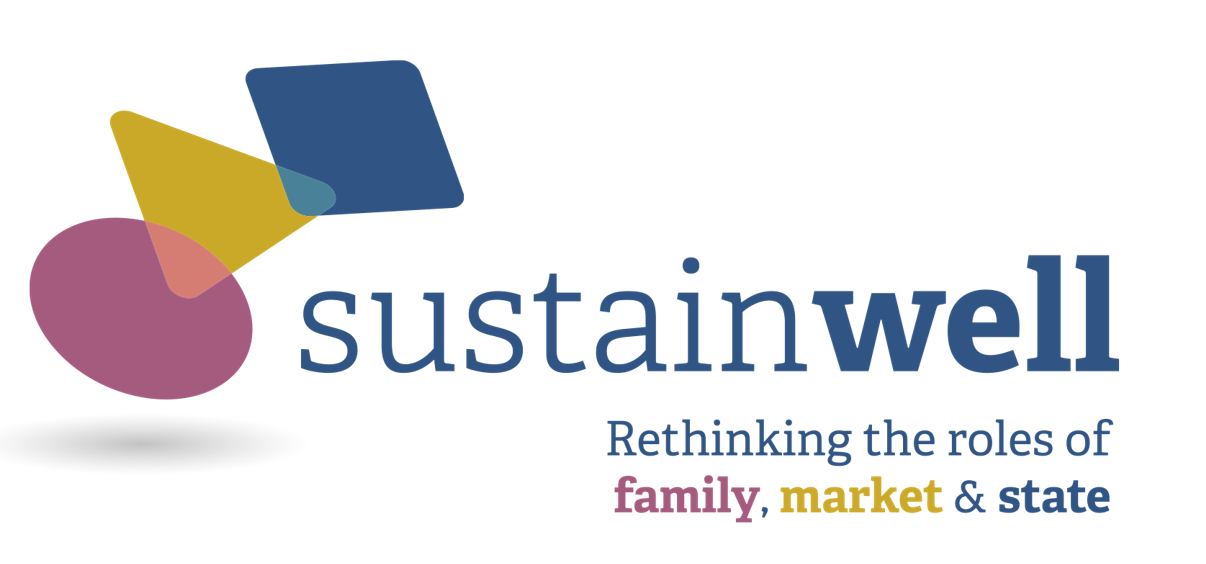 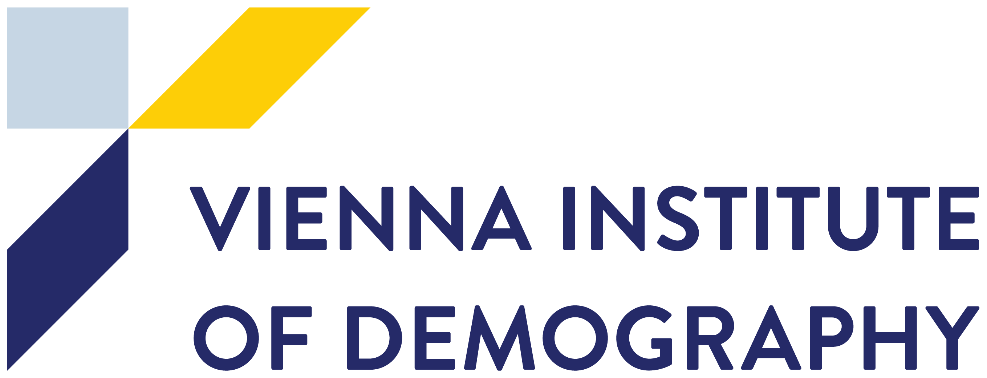 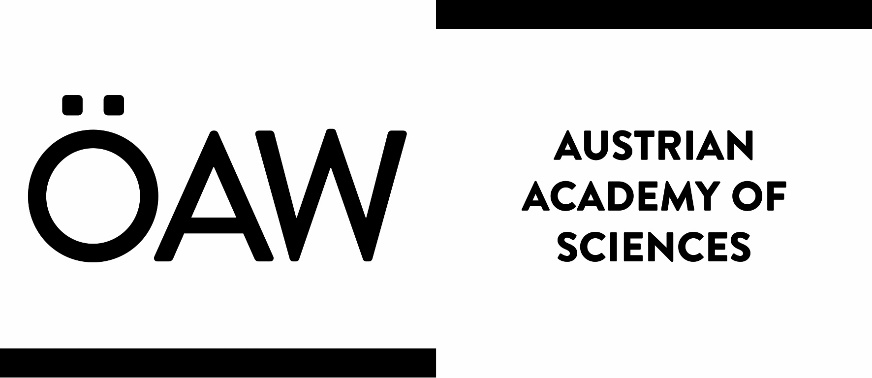 Motivation
How strongly does the governemnt redistribute between age or income groups?

Analysing redistribution between age and income groups: Hammer, B., Christl, M. & De Poli, S. (2023). Public redistribution in Europe: Between generations or income groups? The Journal of the Economics of Ageing. https://doi.org/10.1016/j.jeoa.2022.100426
    => based only on survey data

National Inclusion Accounts: Integrating the analysis of public transfers by age and income quintiles into the NTA framework
    => adjustment to aggregates
Goal
Developing indicators and graphs to measure, illustrate and analyse public redistribution between age and income groups in Europe
NTA database for in Europe
EUROSTAT provides harmonized aggregate data for all European countries:
European System of Accounts
EU-SILC (income and living conditions)
EUROMOD (tax-benefit simulation model)
Household Budget Survey (Consumption)
Household Finance and Consumption Survey (assets)

NTA based on Eurostat data:
AGENTA project (https://dataexplorer.wittgensteincentre.org/nta/)
SUSTAINWELL project
=> NTA for all EU countries from 2008 to 2022
NTA database for in Europe
Limitations of ESA and European microdata for analysis by income quintiles

Limited number of obervations = limiting breakdown 
     =>  aggregation of age groups, 25-39; 40-64; 65+
Asset income of low quality=>  age profiles ok, bias if analysed by income quintiles
Not all particularities of countries fit into highly standardised data; Unclear distinction between public and private transfers for occupational pensions in DK, NL, SE
Variables
Available variables for analysis by income quartile/quintile (good quality in survey + aggregate):
Labour income (income form employment and self-employment)
Taxes on labour income
Social benefits in cash

Only in survey:
Equivalised household income
1. Public benefits by quartile of equivalised household income
Young working age: income quartiles
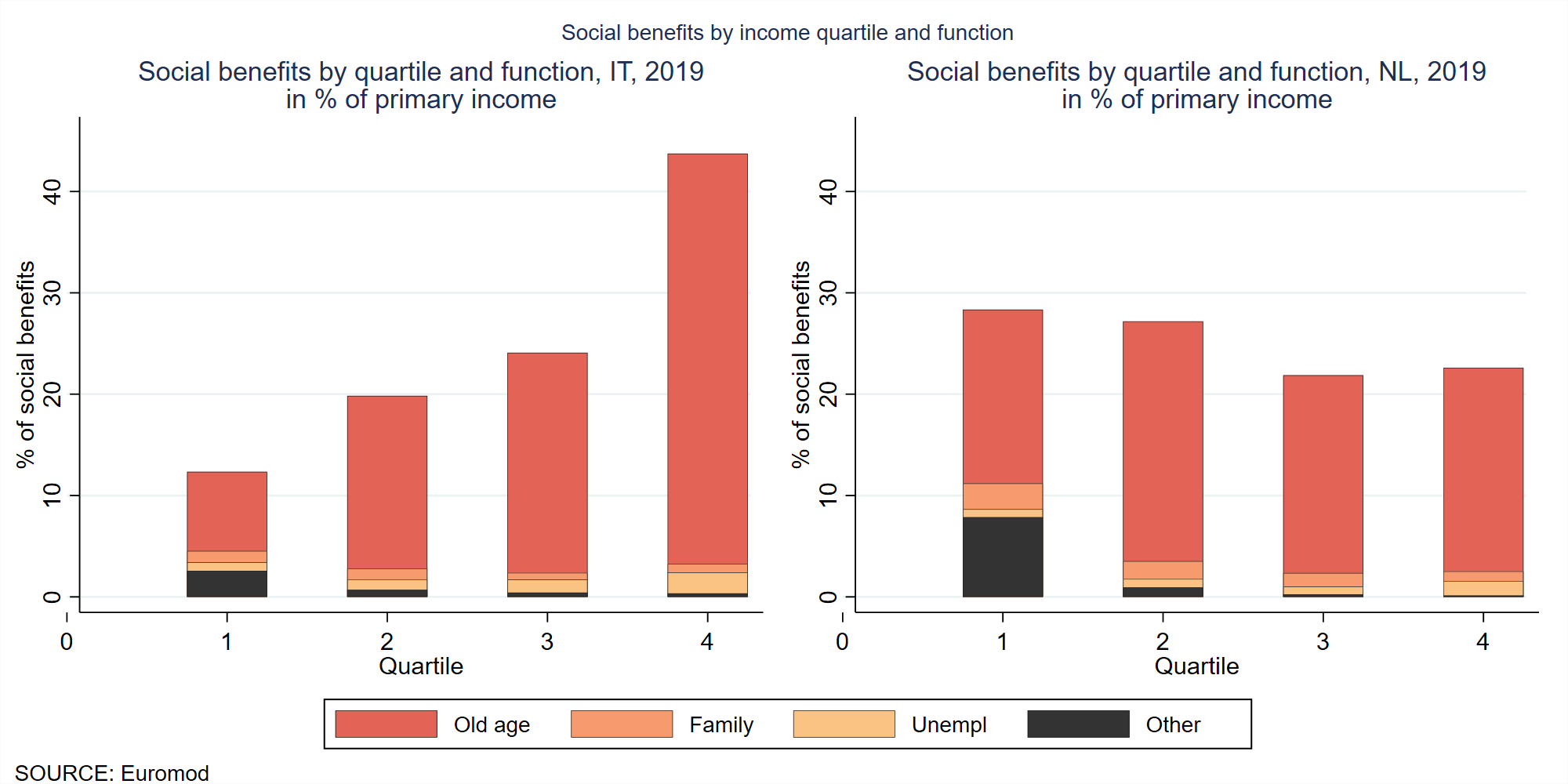 Public cash transfers by income quintile
Denmark
Italy
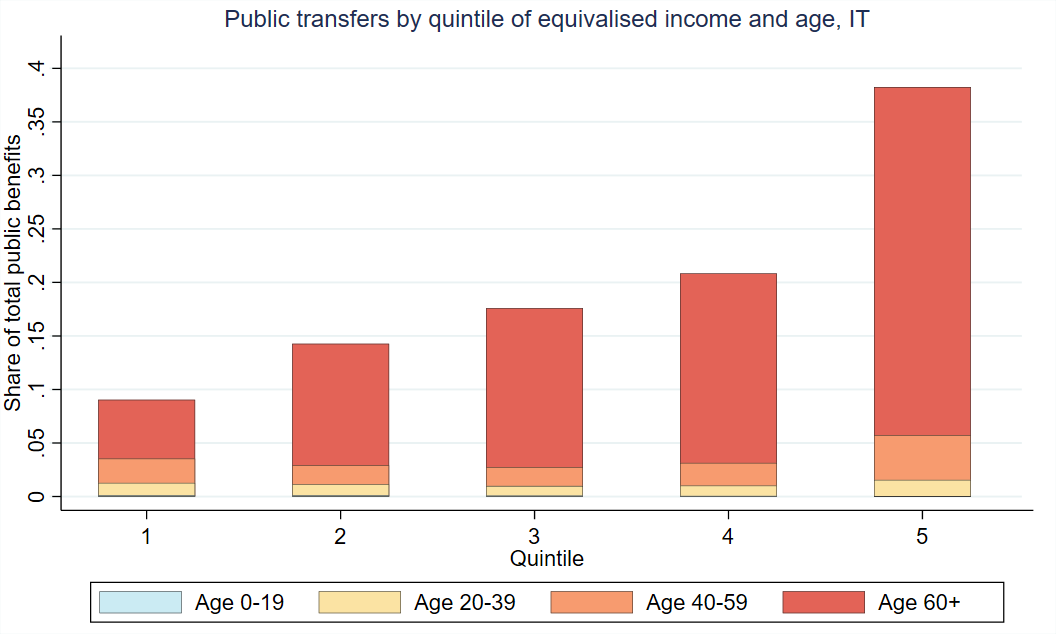 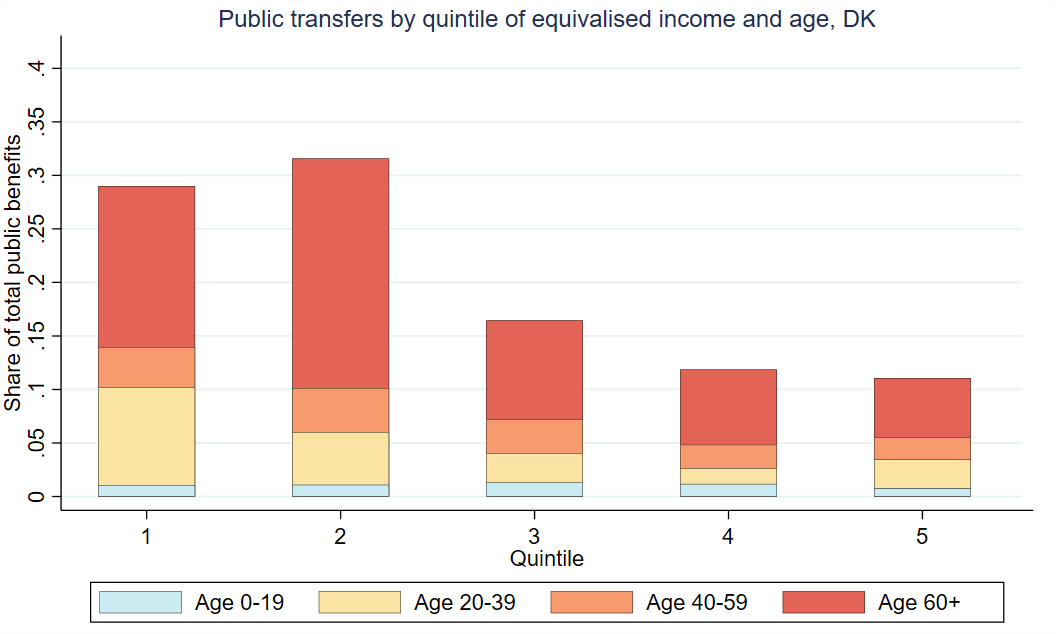 Income, taxes and social benefits 
by age and quartile of individual income
Percentile plots
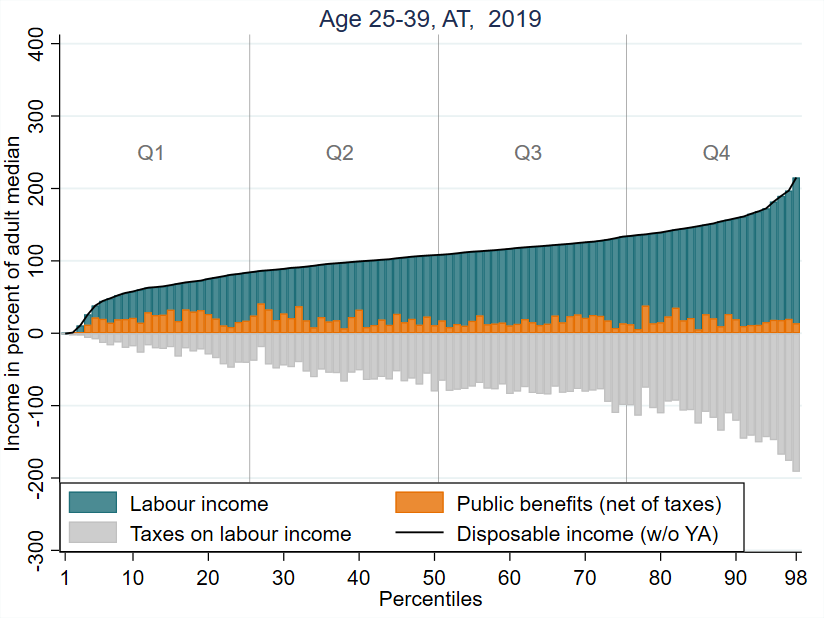 Distribution of income and its components: age group 25 - 39
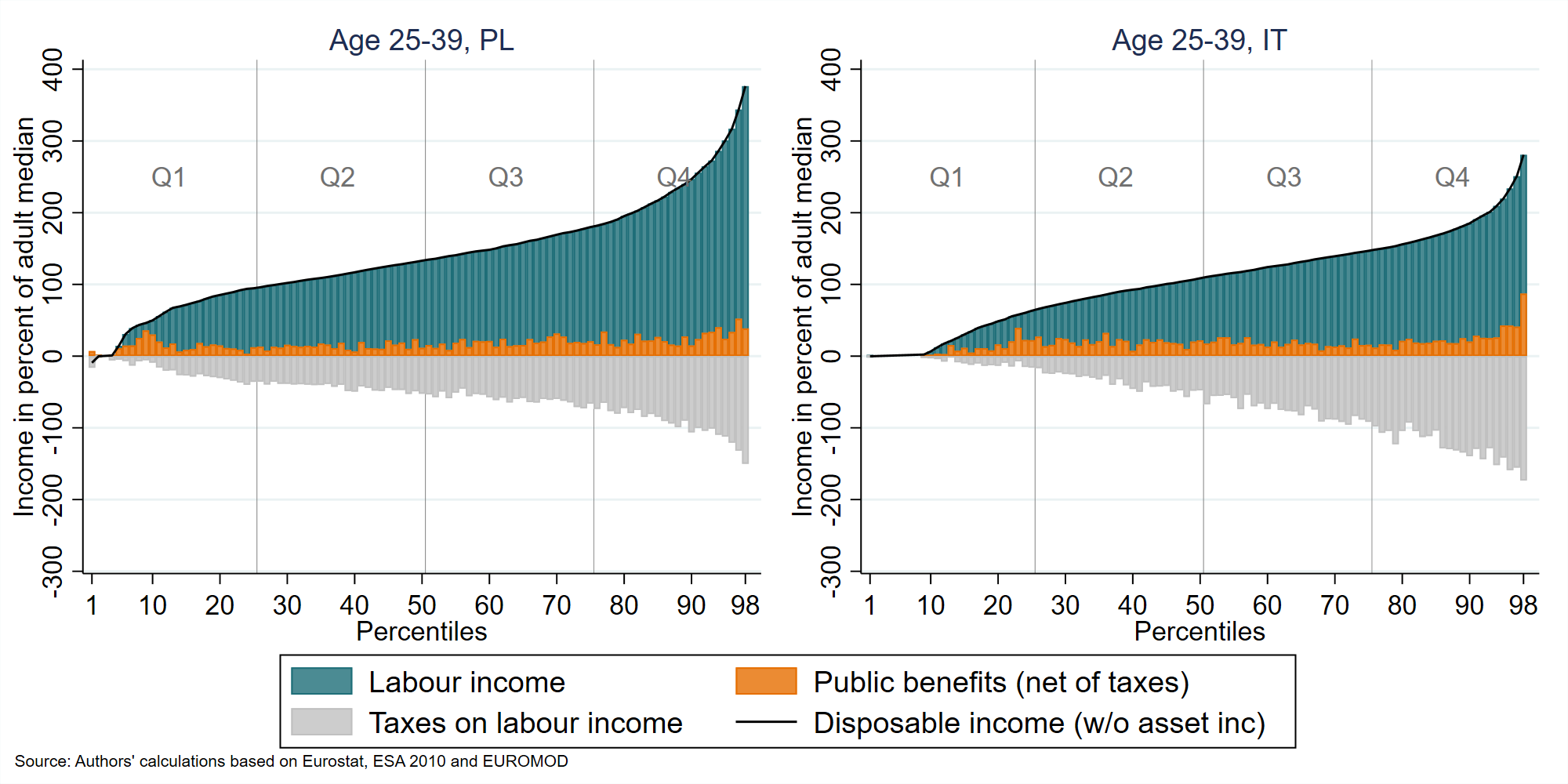 Distribution of income and its components: age group 25 - 39
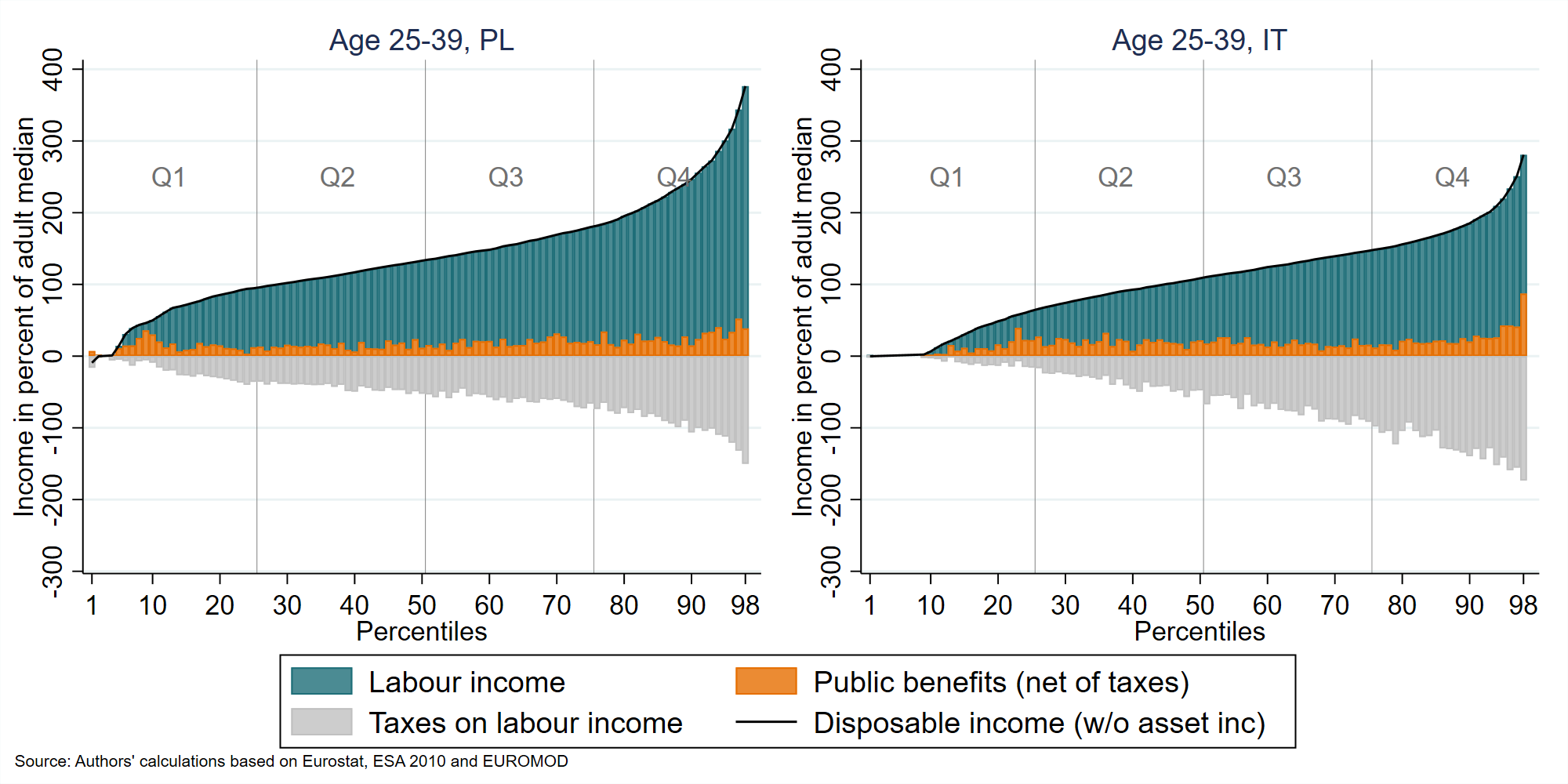 Income quartiles
In Eastern Europe income of the 25-39-year-old is higher relative to older age groups

High share of young adults with no/little income in Italy (and Spain and Greece)
Average income, taxes and social benefits 
by age and income quartile
Income components at Q1
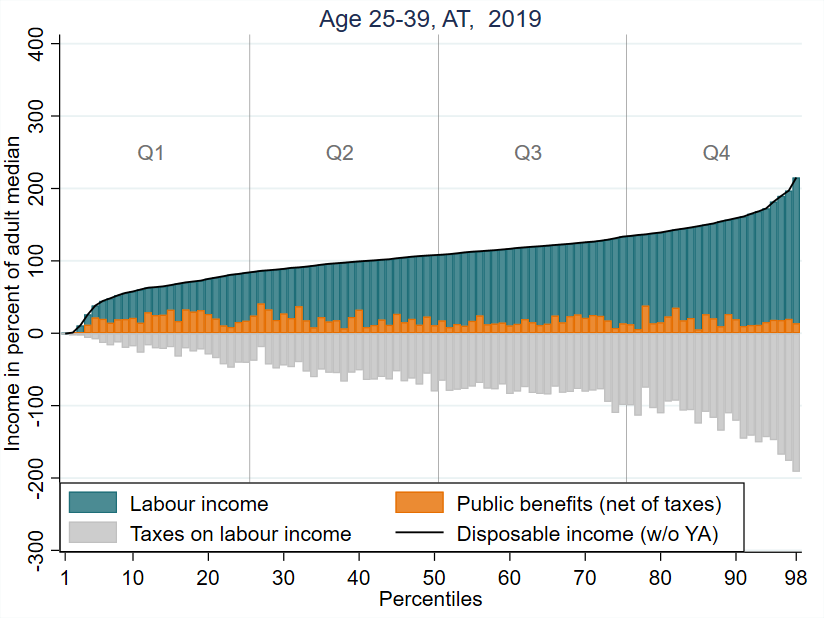 Income components at Q1 in % of adult median
Low income of the poorest quarter is a combined effect of little employment income and low social benefits
Retirees (age 65+)
Old age: income by quartile
Old age: income components
Larger distribution to income rich pensioners in Central and Southern European countries
Summary
Biggest difference between welfare states is how much they redstribute to income-rich pensionersDisagregating NTA by income opens a new world:
Integration of demography into inequality research
Better understanding of public redistirbution
Identifcation of reform needs and potential